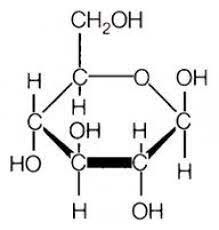 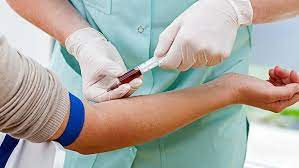 Biochemie
Vysoká škola zdravotnická, Praha
Obor: 
Všeobecná sestra
Porodní asistentka
Zdravotnický záchranář
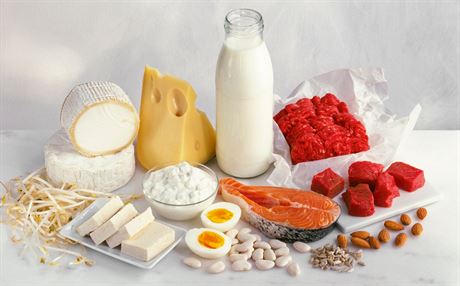 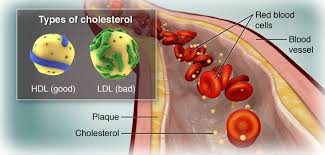 Cíle předmětu
Význam indikace laboratorního vyšetření
Správný odběr
Uchování a transport biologického materiálu
Přehled témat
Odběry, indikace vyšetření, co ovlivňuje výsledky
Sacharidy, štěpení sacharidů, diabetes mellitus
Lipidy, štěpení lipidů
Proteiny, štěpení proteinů
Enzymy, hormony
Rychlé testy, vyšetření funkce ledvin
Individuální práce
Vnitřní prostředí
Onemocnění a poruchy vedoucí ke změně vnitřního prostředí
Biologický materiál: 
preanalytická příprava 
indikace
odběr
interpretace biochemických vyšetření
Orientační metody biochemických vyšetření
Výstupy
Student/tka používá terminologii obecné a klinické biochemie
Student/tka vyjmenuje fyziologická referenční rozmezí biochemických hodnot
Student/tka popíše základní metabolické pochody probíhající v těle
Vysvětlivky k použitým barvám
Červené nadpisy: výkladový slide
Modré nadpisy: kontrolní slide
Obrázky v textu nebo tečky nahrazují slovo
Vytučněný text k zapamatování
1. Vysvětlete pojem
Indikace vyšetření
Kontraindikace vyšetření


Uveďte příklady
2. Jaká je příprava pacienta před odběrem biologického materiálu?
2. Jaká je příprava pacienta před odběrem biologického materiálu?
3. Jaká je příprava pacienta před odběrem biologického materiálu?
Znázorněte graficky postup při přípravě
3. Jaká je příprava pacienta před odběrem biologického materiálu?
Znázorněte graficky postup při přípravě
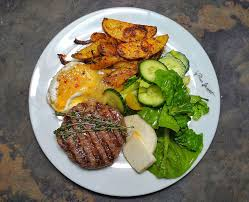 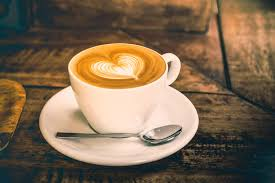 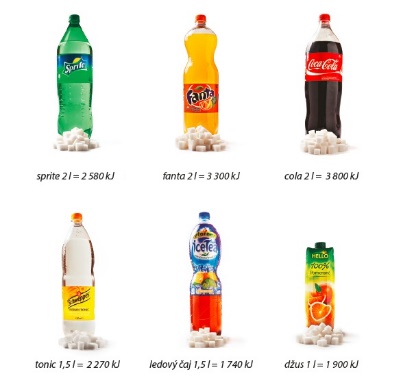 10-12 hodin
Jaká krev se vyšetřuje?Jaký je rozdíl mezi krví a sérem?
venózní, arteriální a kapilární
krev srážlivá (sérum) a nesrážlivá (plazma). 
Na rozdíl od plazmy sérum neobsahuje fibrinogen a další srážecí faktory krve.
https://www.facebook.com/staymedik/photos/a.278704386274349/633729147438536/?type=3
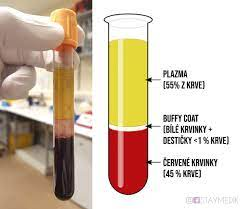 Srážlivá: Ig
Nesrážlivá: biochemické vyšetření plazmy, separace ery

Plná krev
krevní plyny, stopové prvky, glykovaný Hb, amoniak, laktát
v ery 
superoxiddismutasa - marker oxidačního stresu- enzym a antoxidant, který chrání buňky, superoxidový radikál přeměňuje na peroxid vodíku, je v mitochondriích  či 
glutathion - marker oxidačního stresu, v ery pro udržení oxidoredukčního prostředí a stability membrány
4. Jaký je rozdíl mezi sérem a plazmou ?
Sérum
Plazma
Z krve………………………………
Z krve………………………………
Jaké protisrážlivé prostředky se používají při odběrech krve?
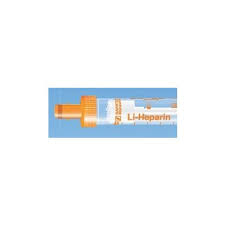 Odběrové systémy v ČR
Vacutainer
Sarstedt
5. Ke každému protisrážlivému přípravku vepište jedno vyšetření, na které se používá
EDTA
Heparin
Citronan sodný
Oxaláty
6. Doplňte protisrážlivé prostředky
…………………………………..inhibuje přeměnu protrombinu na trombin
……………………..snižují hematokrit
………………………se používá při vyšetření krve a sedimentaci
……………………. se používá pro stanovení hematokritu
Jak zabránit glykolýze (rozpad glukózy)
Konzervační látky
Pro stanovení některých analytů je nutné přidáním konzervačních látek zabránit jejich rozkladu. 
Například působením enzymatických systémů dochází již 30 minut po odběru ke glykolýze. 
Jako antiglykolytický prostředek je obvykle využíván fluorid sodný, který působí také jako slabé antikoagulans. 
Jiným konzervačním prostředkem je jodoacetát, který rovněž zabraňuje glykolýze, ale nemá antikoagulační účinky.
7. Na předchozím snímku byly uvedené dvě konzervační látky, které po přidání ke krvi zabraňují glykolýze
…………………….sodný
…………………….acetát
Jak se provádí odběr z venózní krve?
Před odběrem
žádanka 
označené odběrové zkumavky pro jednotlivá vyšetření. Identifikační údaje na odběrové zkumavce musí být identické s údaji na žádance!
ujistit se, že pacient dodržel požadovaná dietní opatření
zajistit správnou polohu paže a 
posoudit kvalitu žilního systému: nejčastěji odběr z loketní žíly (u zavedené infuze nebo u žen po jednostranné mastektomii odebíráme z opačné ruky). 
poloha vsedě, zklidnění nejméně 20 min před odběrem.
pokud to není nezbytně nutné (jako např. u pacientů se špatným žilním systémem) používáme pro odběr krve zásadně uzavřené (nejlépe vakuované) odběrové systémy. 
barevné značení zátek odběrových zkumavek podle antikoagulačních a stabilizačních látek 
kromě barevného rozlišení je na každé zkumavce uvedené použité aditivum spolu s jeho množstvím a vyznačená plnící ryska. 
při odběru nesrážlivé krve musí být zkumavky naplněny na hladinu vyznačenou na zkumavce, aby byla zachována správná koncentrace antikoagulantu.
8. Popište nebo nakreslete postup při odběru žilní krve
Před odběrem musí být vyplněná………………a označená…………….…………………….
Nejčastěji se odebírá z …………………………………………………………………………….………
Před odběrem zjistit………………………………..……………………………………….……………..
Pacient zaujme polohu…………………………………………………………………………………….
Obvykle se používají odběrové systémy………………………………..………………….……..
Zátky zkumavek se barevně značí podle………………………………………………….……….
Na každé zkumavce je označená…………………………..………………………………….……..
Při odběru nesrážlivé krve je třeba odebrat……………………………..………………………
Odběrové systémy v ČR
Vacutainer
Sarstedt
Jak se rozlišují zkumavky podle barev?
9. Jaké barvy zkumavek a jaká antikoagulans se používají pro stanovení
Vyberte si jeden odběrový systém
Prvků (plazma)……………...…………………………………………………………………..
SE………………………………..……………………………………………………………………..
Glykémie…………………………….……………………………………………………………...
Glykovaný Hb………………………………………………………………………………….…..
Krevní skupina……………………………………………………………………………….……
Koagulační faktory………………………………………………………………………………
Jak se provádí odběr venózní krve?
Během odběru
turniket, dříve Esmarchovo zaškrcovadlo (nesprávně škrtidlo)
uvolníme ihned po odkápnutí 1. kapky krve do zkumavky. Zaškrcení nad 3 min. vede ke změnám hladin některých analytů. Při odběru na stanovení laktátu jej použít nesmíme. 
dříve praktikované cvičení se zaťatou pěstí se již nedoporučuje, vede ke zvýšení hladin draslíku či laktátu)
místo vpichu dezinfikujeme
žílu napichujeme až po úplném oschnutí dezinfekčního prostředku, aby nedošlo k hemolýze. 
Při odběru na stanovení alkoholu musí být použit 
  bezalkoholový dezinfekční prostředek
Předpokládaného místa vpichu se zásadně nedotýkáme. 
Úhel mezi paží a stříkačkou má být asi 15o.
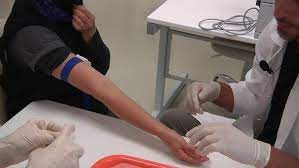 https://youtu.be/k2R85u5YjLg?si=ch57_V8SrR_DBakk
10. Jak se provádí odběr venózní krve?
Pro usnadnění odběru používáme většinou …………, z dřívějších dob známý jako Esmarchovo zaškrcovadlo (nesprávně škrtidlo), je však třeba jej ……………po odkápnutí první kapky krve do zkumavky. Delší zaškrcení (nad 3 min.) vede ke změnám hladin některých analytů. Při odběru na stanovení laktátu jej použít ………………
Dříve praktikované cvičení se zaťatou pěstí se dnes již nedoporučuje (vede ke zvýšení hladin např. draslíku či laktátu).
Místo vpichu ……………………, žílu napichujeme až po úplném oschnutí dezinfekčního prostředku, aby nedošlo k hemolýze. 
Při odběru na stanovení alkoholu musí být použit 
   dezinfekční prostředek, který alkohol ………………….. 
Předpokládaného místa vpichu se zásadně nedotýkáme. 
Úhel mezi paží a stříkačkou má být asi …….o.
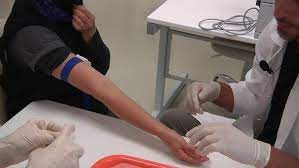 https://youtu.be/k2R85u5YjLg?si=ch57_V8SrR_DBakk
Jaké se dodržuje pořadí při vícenásobném odběru?
1. nádobky pro odběr hemokultury
2. zkumavky bez aditiv (přísad)
3. zkumavky pro vyšetření hemokoagulace
4. zkumavky pro SE
5. zkumavky s aditivy (přísadami)
Všechny zkumavky s aditivy musíme ihned po odběru dokonale promíchat jemným opakovaným obracením zkumavky, nedostatečné promíchání může ovlivnit laboratorní výsledky. 
Zásadně se zkumavkou netřepáme, aby nedošlo k hemolýze.
11. Pořadí při vícenásobném odběru: doplňte  odběry
1.
2.
3.
4.
5.
Jak se provádí odběr arteriální krve?
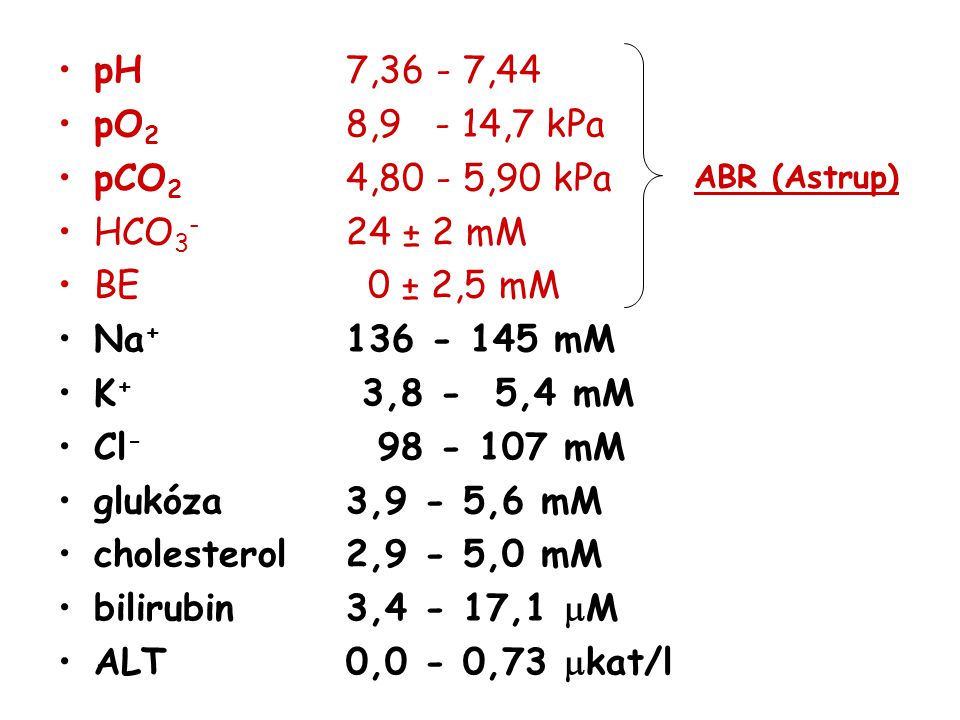 odběr z arterie provádí buď lékař, nebo vyškolený pracovník. 
a. radialis/brachialis/femoralis
u novorozenců je nejvhodnější odběr z katétru zavedeného do pupečníkové arterie.

Jaká je indikace odběru arteriální krve?
Krevní plyny: proto je důležité odstranit vzduch z jehly
   a mrtvého prostoru stříkačky (např. propláchnutím roztokem heparinu). 

odběr arteriální krve se někdy nahrazuje odběrem krve arterializované (kapilární krev odebraná z prohřátého prstu nebo ušního lalůčku). 
důležitý anaerobní průběh odběru – kapka nesmí stékat po prstu, kapilára musí být bez bublin. 
při nedodržení anaerobních podmínek při odběru nebo nedostatečném prokrvení vyšetření ztrácí svůj význam!
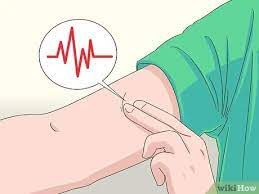 https://www.wikihow.com/Find-Your-Brachial-Pulse
12. Jak se provádí odběr arteriální krve?
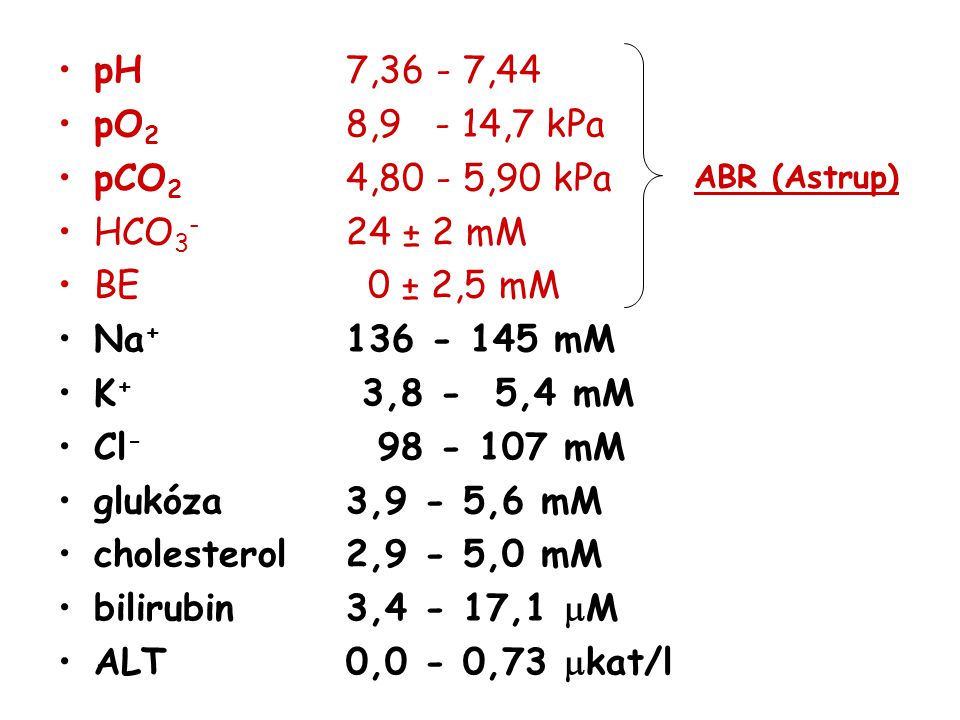 Odběr z arterie provádí buď lékař, nebo vyškolený pracovník. 
arteria ……………./………………./……………….
u novorozenců je nejvhodnější odběr z katétru zavedeného do ………………… arterie.

Jaká je indikace odběru arteriální krve?
………………………: proto je důležité odstranit vzduch 
z jehly a mrtvého prostoru stříkačky (např. propláchnutím roztokem heparinu). 

Odběr arteriální krve se někdy nahrazuje odběrem krve arterializované (kapilární krev odebraná …………………………….
Podobně jako u arteriální krve je důležitý anaerobní průběh odběru – kapka nesmí stékat po prstu, kapilára musí být bez bublin. Při nedodržení anaerobních podmínek při odběru nebo nedostatečném prokrvení vyšetření ztrácí svůj význam!
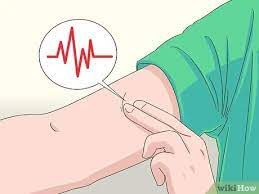 https://www.wikihow.com/Find-Your-Brachial-Pulse
Jak se stanoví hladiny minerálů
ODBĚR:
srážlivá venózní krev
zabránit hemolýze
je nutné do 30 minut oddělit sérum od krevního koláče – rychlý transport do laboratoře
Jak se provádí odběr kapilární krve?
při potřebě malého množství krve, např. pro stanovení glukosy. 
u dospělých: bříško 3. nebo 4. prstu, ušní lalůček a u novorozenců pata 
prst nemasírujeme- zkreslení výsledků
není doporučován u pacientů se špatným 
krevním oběhem.
po oschnutí ……………………. prostředku vpich cca 2,5 mm 
první kapka se odsaje buničinou, 
další se nasají kapilárním efektem do heparinizované kapiláry. 
ve vzorku nesmí být ………………… vzduchu.
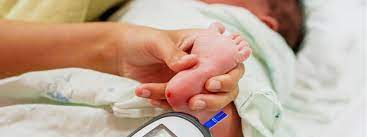 13. Jak se provádí odběr kapilární krve?
při potřebě malého množství krve, např. pro stanovení ………….... 
u dospělých: bříško …. nebo …. prstu, ušní lalůček a u novorozenců ……..
prst nemasírujeme- zkreslení výsledků
není doporučován u pacientů se špatným 
krevním oběhem.
po oschnutí ………………… prostředku vpich cca 2,5 mm 
první kapka se …………………….. 
další se nasají kapilárním efektem do heparinizované kapiláry. 
ve vzorku nesmí být ……………………….
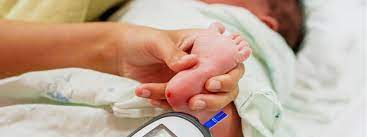 Co ovlivňuje složení odebrané krve?
Místo odběru – typ krve
Složení krve je značně ovlivněno místem odběru. 
Kapilární krev 
se více podobá arteriální než venózní krvi, především parametry ABR
složení kapilární krve může ovlivnit i odběr z neprohřátých míst a 
její kontaminace intersticiální a intracelulární tekutinou- NEMAČKAT MÍSTO ODBĚRU

Hladina glukosy je 
ve venózní krvi nižší než v arteriální díky její spotřebě v tkáních.
14. Typ krve
Hladina glukosy je ve venózní krvi …………….než v arteriální díky její spotřebě v tkáních.
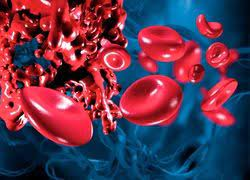 Co ovlivňuje složení odebrané krve?
Hemolýza = rozpad Ery s uvolněním Hb
Při hemolýze dochází ke kontaminaci séra či plazmy obsahem porušených erytrocytů. 
Příčinou hemolýzy může být
nedostatečně oschlý dezinfekční prostředek na místě vpichu
vystavení krve mrazu nebo naopak 
vysoké teplotě při transportu
mechanické poškození ery při nesprávném mícháni nesrážlivé krve
nesprávný poměr objemu krve a antikoagulačního prostředku
přítomnost vody v odběrové nádobce
Častější bývá hemolýza u séra než u plazmy
Laboratorní výsledky v hemolytických vzorcích jsou ovlivněny například zvýšenou koncentrací (aktivitou) těch analytů, které jsou především intraerytrocytární (draslík, laktátdehydrogenasa) nebo zvýšením absorbance při fotometrickém stanovení vlivem červeného zbarvení hemoglobinem.
15. Co ovlivňuje složení odebrané krve?
…………………………. = rozpad Ery s uvolněním Hb
při …………………… dochází ke kontaminaci séra či plazmy obsahem porušených
příčinou …………………… může být
nedostatečně oschlý …………………..prostředek na místě vpichu
vystavení ………. mrazu nebo vysoké teplotě při transportu
mechanické poškození              při nesprávném mícháni nesrážlivé krve
nesprávný poměr objemu krve a antikoagulačního prostředku
přítomnost vody v odběrové nádobce
Častější bývá ……………………… u séra než u plazmy
Laboratorní výsledky v hemolytických vzorcích jsou ovlivněny například zvýšenou koncentrací (aktivitou) těch analytů, které jsou především intraerytrocytární (draslík, laktátdehydrogenasa) nebo zvýšením absorbance při fotometrickém stanovení vlivem červeného zbarvení hemoglobinem.
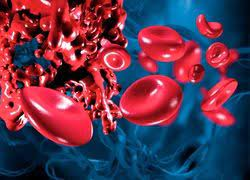 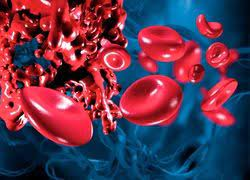 16. Co ovlivňuje hemolýzu?
1
2
3
4
5
Co ovlivňuje složení odebrané krve?
Chylózní či ikterické vzorky
v chylózním séru jsou výrazně zvýšeny triacylglyceroly (způsobují mléčný zákal)
v ikterickém séru je zvýšen bilirubin (způsobuje intenzivně žluté zabarvení). 
Oba faktory výrazně ruší spektrofotometrické stanovení.
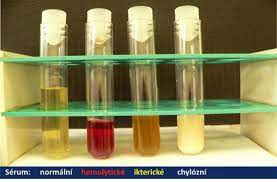 17. Co ovlivňuje složení odebrané krve?
…………………………………………..
…………………………………………..
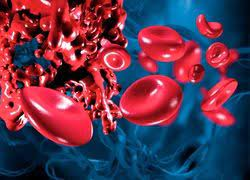 Co ovlivňuje složení odebrané krve?
Hemolýza = rozpad Ery s uvolněním Hb
Při hemolýze dochází ke kontaminaci séra či plazmy obsahem porušených erytrocytů. 
Příčinou hemolýzy může být
nedostatečně oschlý dezinfekční prostředek na místě vpichu
vystavení krve mrazu nebo naopak 
vysoké teplotě při transportu
mechanické poškození ery při nesprávném mícháni nesrážlivé krve
nesprávný poměr objemu krve a antikoagulačního prostředku
přítomnost vody v odběrové nádobce
Častější bývá hemolýza u séra než u plazmy
Laboratorní výsledky v hemolytických vzorcích jsou ovlivněny například zvýšenou koncentrací (aktivitou) těch analytů, které jsou především intraerytrocytární (draslík, laktátdehydrogenasa) nebo zvýšením absorbance při fotometrickém stanovení vlivem červeného zbarvení hemoglobinem.
15. Co ovlivňuje složení odebrané krve?
…………………………. = rozpad Ery s uvolněním Hb
při …………………… dochází ke kontaminaci séra či plazmy obsahem porušených
příčinou …………………… může být
nedostatečně oschlý …………………..prostředek na místě vpichu
vystavení ………. mrazu nebo vysoké teplotě při transportu
mechanické poškození              při nesprávném mícháni nesrážlivé krve
nesprávný poměr objemu krve a antikoagulačního prostředku
přítomnost vody v odběrové nádobce
Častější bývá ……………………… u séra než u plazmy
Laboratorní výsledky v hemolytických vzorcích jsou ovlivněny například zvýšenou koncentrací (aktivitou) těch analytů, které jsou především intraerytrocytární (draslík, laktátdehydrogenasa) nebo zvýšením absorbance při fotometrickém stanovení vlivem červeného zbarvení hemoglobinem.
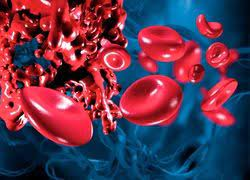 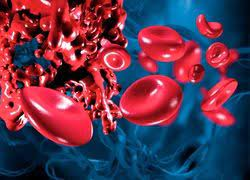 16. Co ovlivňuje hemolýzu?
1
2
3
4
5
Co ovlivňuje složení odebrané krve?
Chylózní či ikterické vzorky
v chylózním séru jsou výrazně zvýšeny triacylglyceroly (způsobují mléčný zákal)
v ikterickém séru je zvýšen bilirubin (způsobuje intenzivně žluté zabarvení). 
Oba faktory výrazně ruší spektrofotometrické stanovení.
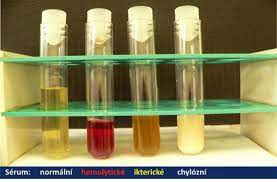 17. Co ovlivňuje složení odebrané krve?
…………………………………………..
…………………………………………..
20. Jak se nazývá odběr plodové vody
……………………………………………………………….


Kolik se odebírá plodové vody?
……………………………………………………………..…

Ve kterém týdnu?
…………………………………………………………………
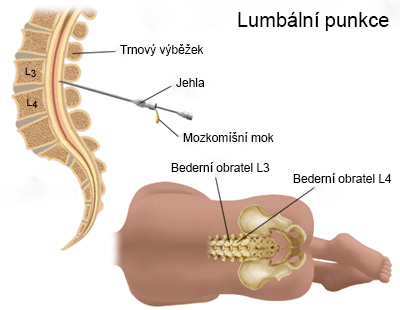 Odběr mozkomíšního moku
Jaké jsou indikace k odběru mozkomíšního moku?
Vyšetření mozkomíšního moku je indikováno při 
   podezření na 
demyelinizační choroby, meningitidu, encefalitidu nebo malignitu. 
od rána pít, 1 hod. před vypít kávu nebo kolu, po výkonu 1 hod. na lůžku, 20 minut na břiše
provádí lékař, většinou v oblasti bederní páteře v lokální anestezii, peroperačně lze provést i odběr z krční páteře či mozkových komor. 
okamžitě po odběru v odebrané tekutině stanovit glukosu a současně pro správnou interpretaci výsledku i glykemii.
mikrobiologicky, biochemicky, imunologicky
https://is.muni.cz/el/1411/podzim2016/BLKLK051p/um/vysetreni_mozkomisniho_moku/pages/02-indikace-likvoru.html
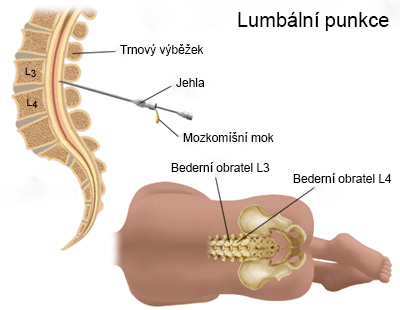 21. Odběr mozkomíšního moku
Vyšetření mozkomíšního moku je indikováno při 
   podezření na 
………………….., ………………, ………………….. nebo ……………..
od rána……………, ………………..vypít kávu nebo kolu, po výkonu ……………..na lůžku, …………….na břiše
provádí lékař, většinou v oblasti ……………………v lokální anestezii, peroperačně lze provést i odběr z …………. páteře či mozkových komor. 
okamžitě po odběru v odebrané tekutině stanovit ……………… a současně pro správnou interpretaci výsledku i …………………...
mikrobiologicky, biochemicky, imunologicky
https://is.muni.cz/el/1411/podzim2016/BLKLK051p/um/vysetreni_mozkomisniho_moku/pages/02-indikace-likvoru.html
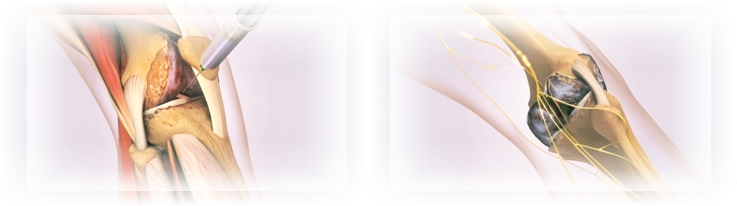 Které tkáně/ tekutiny se diagnosticky odebírají?
Odběr synoviální tekutiny (atrocentéza)
Synoviální tekutinu je třeba vyšetřit pro určení typu artritidy a rozlišení zánětlivého/ nezánětlivého výpotku. Odběr provádí lékař za sterilních podmínek, odebraný materiál je použit pro 
kultivaci, 
stanovení glukosy a 
proteinů
 
Odběr slin
Sliny lze použít pro stanovení krevních skupin, drog a měření hladin léků. Po vypláchnutí úst se žvýká inertní materiál, první sliny se vyplivnou do odpadu a další se sbírají do sběrné nádobky.
 
Odběr hnisu
Provádí se sterilní stříkačkou na periferii rány (většinou před započetím léčby antibiotiky), obsah stříkačky se přenese do sterilní zkumavky (prázdné nebo s transportní půdou), okamžitě se zazátkuje a odešle do laboratoře. 
V případě, že nelze stříkačku použít, se odběr provede setřením poškozeného místa sterilním vatovým tamponem, který se vloží do sterilní odběrové soupravy s transportní půdou. 
U kontrolních odběrů v průběhu antibiotické léčby (např. při zhoršení stavu pacienta) se musí záznam o použité léčbě uvádět na žádanku!
 
Odběr tkání – biopsie
Vzorky tkáně odebrané biopsií se nejčastěji používají na histologická vyšetření při diagnostice  
nádorových onemocnění, 
některých chorob jater, ledvin a svalové tkáně
Mezi nejčastěji analyzovaný materiál patří vzorky prsní tkáně.                https://www.uroklinikum.cz/nadorova-onemocneni/biopsie-prostaty/
Biopsie může být provedena pomocí speciální jehly (bioptická jehla), která se po dezinfekci místa vpichu a lokálním umrtvení zavede pod kontrolou USG do hmoty nádoru, nebo se biopsie provádí při chirurgickém zákroku.
https://ortoklinikstasa.cz/vybrane-terapie/
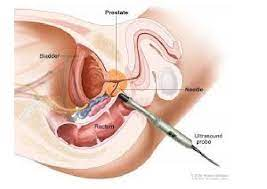 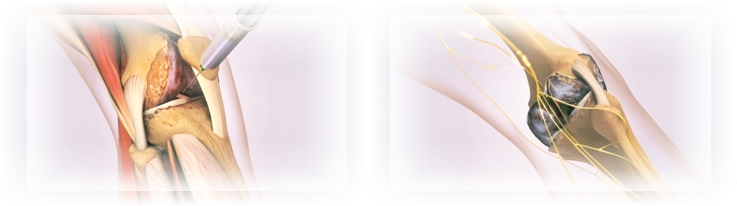 22. Které tkáně/tekutiny se diagnosticky odebírají?
Odběr ……………………………..(atrocentéza)
…………………. tekutinu je třeba vyšetřit pro určení typu artritidy a pro rozlišení zánětlivého a nezánětlivého výpotku. Odběr provádí lékař za sterilních podmínek, odebraný materiál je použit pro kultivaci, stanovení glukosy a proteinů.
 
Odběr …………
Sliny lze použít pro stanovení krevních skupin, drog a měření hladin léků. Po ………………..se ………………inertní materiál, první ……..……………….do odpadu a ……………………do sběrné nádobky.
 
Odběr …………
Provádí se …………………………………na periferii rány (většinou před započetím léčby antibiotiky), obsah stříkačky se přenese do ……………………. (prázdné nebo s transportní půdou), okamžitě se zazátkuje a odešle do laboratoře. 
V případě, že nelze stříkačku použít, se odběr provede …………………………. poškozeného místa sterilním vatovým tamponem, který se vloží do sterilní odběrové soupravy s transportní půdou. 
U kontrolních odběrů v průběhu antibiotické léčby (např. při zhoršení stavu pacienta) se musí záznam o použité léčbě uvádět na žádanku!
 
Odběr ……………– biopsie
Vzorky ………….odebrané biopsií se nejčastěji používají na …………………………… při diagnostice  
nádorových onemocnění, 
některých chorob jater, ledvin a svalové tkáně
Mezi nejčastěji analyzovaný materiál patří vzorky prsní tkáně.                https://www.uroklinikum.cz/nadorova-onemocneni/biopsie-prostaty/
Biopsie může být provedena pomocí speciální bioptickou jehlou, která se po dezinfekci místa vpichu a lokálním umrtvení zavede pod kontrolou USG do hmoty nádoru, nebo se biopsie provádí při chirurgickém zákroku.
https://ortoklinikstasa.cz/vybrane-terapie/
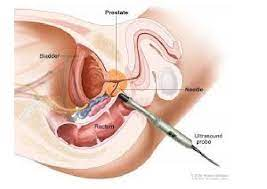 Jak se přepravuje biologický materiál do laboratoře?
Transport biologického materiálu by měl být zásadně šetrný a rychlý (nutnost oddělení plazmy nebo séra od krevních buněk nejpozději do 2 hodin od odběru). 
Veškerý biologický materiál se do laboratoře přepravuje 
v uzavřených odběrových nádobách při adekvátní teplotě a světelných podmínkách (např. kyselina listová a bilirubin jsou fotosenzibilní – na přímém světle dochází k jejich rozkladu).
Krev na některá speciální vyšetření (amoniak, homocystein) vyžaduje transport v ledové tříšti. Před uložením zkumavky s odebraným vzorkem do ledové tříště je nutné počkat na ochlazení krve na pokojovou teplotu (minimálně 10 minut od odběru), aby nedošlo k hemolýze.
Některý biologický materiál (mozkomíšní mok, plodová voda) je vzhledem ke značné zátěži pacienta při jeho odběru nutné doručit do laboratoře maximálně do jedné hodiny od odběru, aby nedošlo k jeho znehodnocení. 
Moč na morfologické vyšetření močového sedimentu rovněž nesmí být starší než jedna hodina. (Jde o semikvantitativní stanovení erytrocytů, leukocytů a válců  v 1 µl moče a kvalitativní (slovní hodnocení) vyšetření u typu válců, bakterií, krystalů, drtě, hlenu apod. Je důležité především pro diagnostiku nefropatií a onemocnění vývodných močových cest).
https://ciselniky.dasta.mzcr.cz/CD_DS3/hypertext/MAABQ.htm
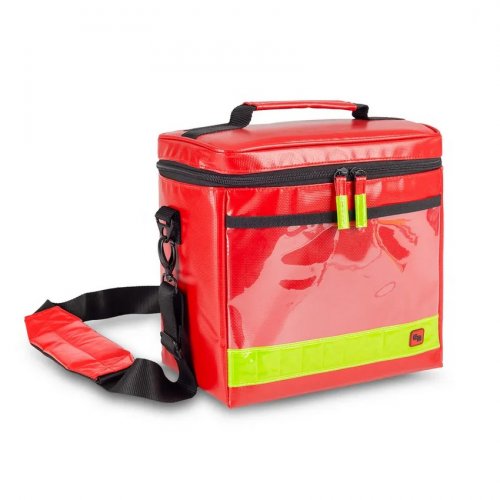 Izotermická taška
23. Jak se přepravuje biologický materiál do laboratoře?
1. obecně……………a…………………v……………………nádobách
2. krev na l…………t…………………………………………………….
3. mozkomíšní mok do…………………………po odběru
4. moč do…………………po odběru
24. Vysvětlete pojmy
Glykosurie
Proteinurie
Bilirubinurie
Ketonurie
Polyurie
Polakisurie
Strangurie
Oligurie
Anurie
Kdy jsou biochemická vyšetření indikována?
Základní vyšetření obvykle indikují lékaři, kteří jsou v prvním styku s pacientem, a slouží 
k určení nejpravděpodobnější dg. a 
monitorování následné léčby, ale i 
pro preventivní vyšetření
Pokud základní vyšetření neposkytne dostatečné informace, případně neumožní stanovení dg., objedná se speciální vyšetření.
Speciální vyšetření jsou využívána pro 
dif.dg., 
hodnocení metabolických funkcí, 
sledování průběhu terapie, případně slouží i výzkumným účelům. 
Řada těchto vyšetření může být požadována pouze lékaři s potřebnou specializací.
Vysoce speciální vyšetření slouží pro rozpoznání neobvyklých diagnóz nebo pro složitá funkční vyšetření. Vyžadují technicky náročné vybavení pracoviště a vysokou specializaci pracovníků (vzhledem k charakteru stanovovaných analytů).
25. Kdy jsou biochemická vyšetření indikována?
Základní vyšetření obvykle indikují lékaři, kteří jsou v prvním styku s pacientem, a slouží 
k určení …………………………… a 
……………………………….následné léčby, ale i 
pro ………………………….vyšetření
Pokud základní vyšetření neposkytne dostatečné informace, případně neumožní stanovení dg., objedná se speciální vyšetření.
……………………….. vyšetření jsou využívána pro 
dif.dg., 
hodnocení metabolických funkcí, 
sledování průběhu terapie, případně slouží i výzkumným účelům. 
řada těchto vyšetření může být požadována pouze lékaři s potřebnou specializací.
……………………………vyšetření slouží pro rozpoznání neobvyklých diagnóz nebo pro složitá funkční vyšetření. Vyžadují technicky náročné vybavení pracoviště a vysokou specializaci pracovníků (vzhledem k charakteru stanovovaných analytů).
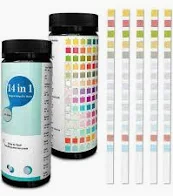 Biochemická vyšetření podle účelu
Z hlediska účelu rozlišujeme biochemická vyšetření na orientační, screeningová a akutní.  
Orientační vyšetření se provádějí 
přímo v ordinaci či u lůžka pacienta a patří sem především 
kvalitativní vyšetření moči testačními (diagnostickými) proužky nebo 
stanovení glykémie glukometrem. 
Screeningová vyšetření například umožňují 
odhalit počáteční stádium choroby u osob bez klinických příznaků; 
preventivně se používají k monitorování osob s nepříznivou rodinnou anamnézou (diabetes mellitus). 
Akutní (statimová) vyšetření se provádějí v biochemických laboratořích bezprostředně po dodání materiálu bez ohledu na denní dobu.
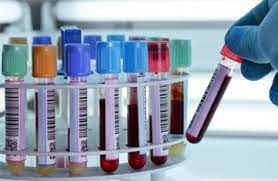 26. Co je cílem screeningového vyšetření?
………………………………………………………………………..
………………………………………………………………………..
Jaké soubory vyšetření se používají ke stanovení diagnózy?
Obecný biochemický soubor je zaměřený na 
získání potřebných informací pro určení předběžné diagnózy u pacientů s podezřením na celkové onemocnění, jako 
doplněk k anamnestickým údajům a fyzikálnímu vyšetření.
K posouzení funkce jednotlivých orgánů slouží orgánové biochemické soubory. 
Pro ověření diagnózy určitého onemocnění (syndromu) či jeho metabolického rizika slouží syndromově specializované soubory
27. Jaké soubory vyšetření se používají ke stanovení dg.?
……………………………… je zaměřený na 
získání potřebných informací pro určení předběžné diagnózy u pacientů s podezřením na celkové onemocnění, jako 
doplněk k anamnestickým údajům a fyzikálnímu vyšetření.
K posouzení funkce jednotlivých orgánů slouží ………………………………
Pro ověření diagnózy určitého onemocnění (syndromu) či jeho metabolického rizika slouží…………………………………………
Orgánově specifické soubory,referenční hodnoty
https://www.vaselaboratore.cz/seznam-vysetreni/alphaindex/c
Jaká vyšetření patří do diabetického souboru ?
glykémie k měření hladiny krevního cukru
glykovaný Hb pro monitoring dlouhodobé hladiny glukózy v plazmě 
u pacientů se zvýšeným rizikem autoimunitního DM 1. typu, nebo ve sporných případech k rozlišení 1. a 2. typu DM se využívá 
stanovení specifických autoprotilátek v séru (ICA: islet cell autoantibodies, anti- IA-2, anti-GAD, IAA insulinové autoprotilátky).
u pacientů s již potvrzeným DM 
glu a glykovaný Hb 
lipidový metabolismus
diabetická dyslipidémie - ­TAG, HDL 
metabolismus proteinů 
albuminuvylučovaného močí - mikroalbuminurie a proteinurie 
glykované proteiny
jako ukazatele endogenní sekrece insulinu  
C-peptid 
insulinémie
27. Jaká vyšetření patří do diabetického souboru ?
…………………..k měření hladiny krevního cukru
…………………..pro monitoring dlouhodobé hladiny glukózy v plazmě 
u pacientů se zvýšeným rizikem autoimunitního DM 1. typu, nebo ve sporných případech k rozlišení 1. a 2. typu DM se využívá 
stanovení ……………………………………..(ICA: islet cell autoantibodies, anti- IA-2, anti-GAD, IAA insulinové autoprotilátky).
u pacientů s již potvrzeným DM 
…………a……………………
lipidový metabolismus
diabetická dyslipidémie - ­………….,…………
metabolismus proteinů 
albuminu vylučovaného močí - ………………………..a……………………..
…………………………..
jako ukazatele endogenní sekrece insulinu  
……………………….
……………………….
Co je to referenční hodnota?
Nejčastěji jsou výsledky biochemických vyšetření porovnávány s fyziologickými (referenčními, normálními) hodnotami. 
Určení fyziologických hodnot jednotlivých analytů je náročný proces, kdy jsou tyto analyty vyšetřovány u definovaných souborů osob bez klinických projevů onemocnění. 
Je třeba vzít v úvahu i fakt, že tyto hodnoty jsou často závislé
na věku a 
pohlaví
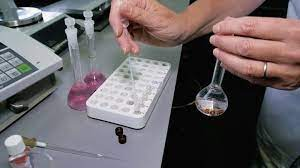 Které faktory ovlivňují biochemické hodnoty?Vliv stresu
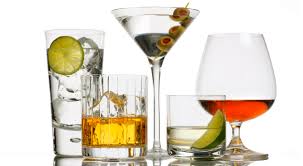 Biologické faktory rozdělujeme na ovlivnitelné a neovlivnitelné. 
K ovlivnitelným řadíme 
stravovací návyky, fyzickou konstituci, kouření, fyzickou aktivitu, dietní abnormality (konzumace alkoholu), užívání léků nebo návykových látek, vlivy zevního prostředí (geografická lokalizace, pracovní zátěž, stres) a polohu těla při odběru.
K neovlivnitelným faktorům patří především rasa, pohlaví a věk, gravidita, biologické cykly.
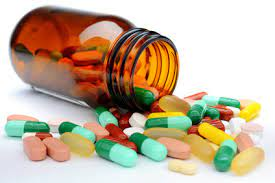 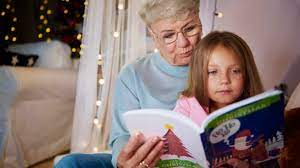 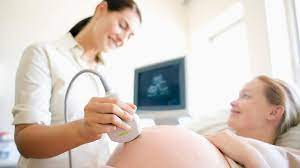 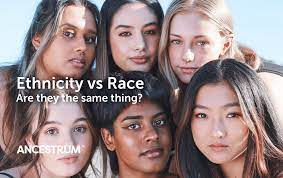 28. Které faktory ovlivňují biochemické hodnoty?
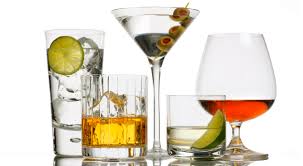 Biologické faktory rozdělujeme na ovlivnitelné a neovlivnitelné. 
K ovlivnitelným řadíme 
………………………………………………………………………………………………………………………………………………………………………………………..
 K neovlivnitelným faktorům patří především ……………………………………………………………………………………………………………….
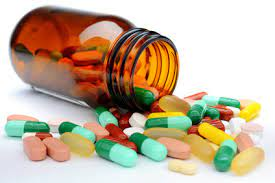 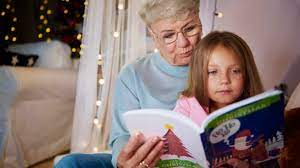 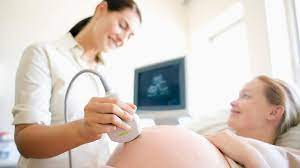 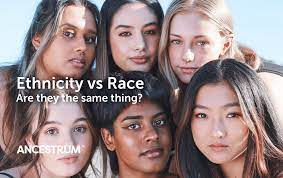 Stravovací návyky
Odběry krve pro diagnostické účely provádíme zásadně 
v ranních hodinách po předchozím minimálně dvanáctihodinovém lačnění,
v případě akutní potřeby odběru v průběhu dne je třeba vzít v úvahu dobu od požití potravy i její charakter. 
Lze očekávat např. 
zvýšenou glykémii, 
urikémii, 
koncentraci železa, 
sodíku atd. 
I při dodržení standardních podmínek odběru je třeba vědět, že jednostranně zaměřená dieta může významně ovlivnit koncentrace některých analytů (např. strava bohatá na bílkoviny zvyšuje urikémii, strava bohatá na tuky triacylglycerolémii).
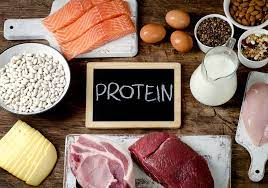 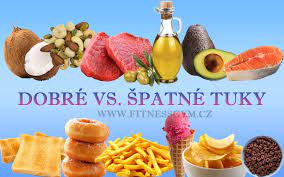 29. Kdy se provádí odběr krve pro dg. účel?
1………………………………………………………………….
2………………………………………………………………….
30. Vysvětlete pojmy
Urikémie……………………………………………..…..
Triacylglycerolémie………………………….……….
Fyzická konstituce
Koncentrace některých analytů souvisí 
s množstvím tukové i svalové tkáně. 
U obézních osob je např. známa hypertriacylglycerolémie, hypercholesterolémie, hyperurikémie, hyperizulinémie; 
u malnutričních stavů je běžným nálezem hypertriacylglycerolémie a hypocholesterolémie. 
S množstvím svalové hmoty pozitivně koreluje koncentrace kreatininu.
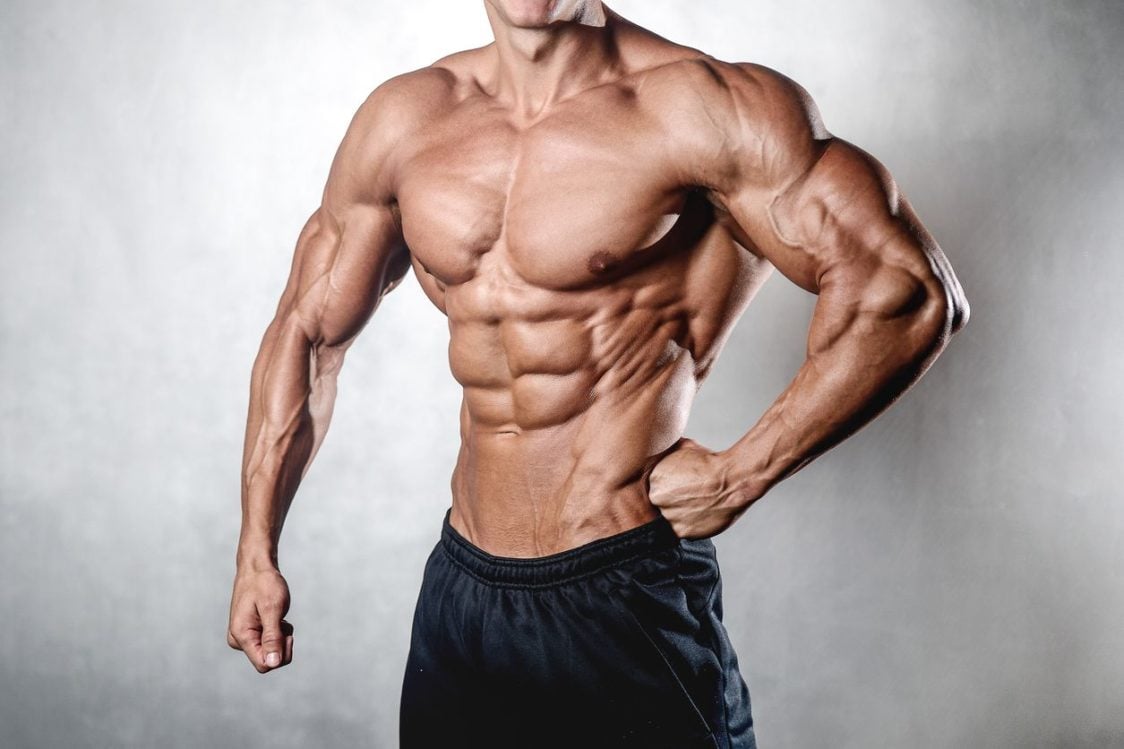 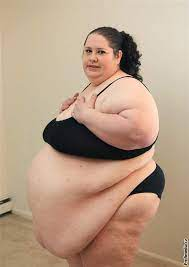 31. Doplňte
Hyperinzuliunémie je typická pro……………………………………
Hyperurikémie je typická pro………………………………………….
Hypocholesterolémie je typická pro………………………………..
Kouření
U kuřáků jsou zvýšené koncentrace
Cholesterolu a TAG 
kortizolu, 
Pb a Cd 
karbonylovaného Hb
snížené jsou koncentrace 
HDL-cholesterolu, 
imunoglobulinů a 
vitaminu B12.
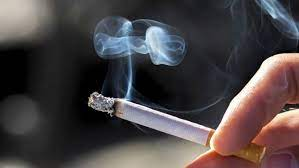 31. Níže uvedené hodnoty mění………………
zvýšené koncentrace
Cholesterolu a TAG 
kortizolu, 
Pb a Cd 
karbonylovaného Hb
snížené koncentrace 
HDL-cholesterolu, 
imunoglobulinů a 
vitaminu B12.
32. Jaké hodnoty jsou zvýšené u kuřáků?
1………………….….
2………………..…….
3……………….……..
4……………………..
5……….……………..
6……………………...
7………………………
Fyzická aktivita
Změny některých biochemických parametrů závisí na délce a intenzitě cvičení. 
krátkodobé cvičení např. zvyšuje koncentrace 
laktátu a glukosy, 
dlouhodobá zátěž 
snižuje koncentraci glukosy a 
zvyšuje koncentrace Na, K, močoviny 
U trénovaných jedinců fyzická aktivita 
ve složení lidského séra vyvolává menší změny 
než u netrénovaných osob.
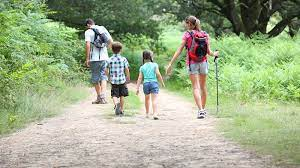 33. Fyzická aktivita
Změny některých biochemických parametrů závisí na délce a intenzitě cvičení. 
krátkodobé cvičení např. zvyšuje koncentrace 
………………………………a………………………….
dlouhodobá zátěž 
snižuje koncentraci …………………………... 
zvyšuje koncentrace ……,…………,…………
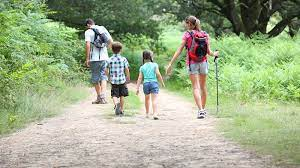 Konzumace alkoholu
Pravidelná konzumace alkoholu zvyšuje aktivitu 
aminotransferas (ALT, AST) 
koncentraci kortizolu, adrenalinu, laktátu a kyseliny močové; 
současně vede k hypoglykémii a ketoacidóze. 
Větší množství alkoholu 
hypertriacylglycerolémie
Mírná opilost 
hyperglykémie (obzvlášť u diabetiků).
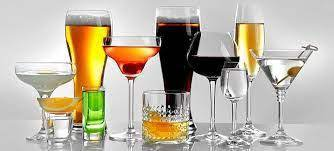 34. Konzumace alkoholu
Pravidelná konzumace alkoholu zvyšuje aktivitu 
………………………………………
………………………………………………………………………………………. 
současně vede k …………………….. a ………………………….. 
Větší množství alkoholu 
…………………………………………..
Mírná opilost 
…………………………………………..
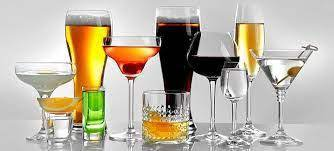 Užívání léků a návykových látek
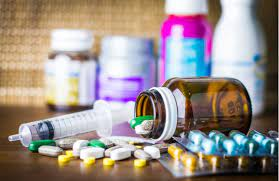 Pravidelné užívání léků může ovlivnit koncentrace některých analytů přímo in vivo (např. 
 diuretika
in vivo hypercholesterolémie 
in vitro jejich interferencí při chemické analýze. Vliv léků a drog na biochemické vyšetření nelze zobecnit vzhledem k jejich různorodému působení na biochemické procesy. 
Pokud je to možné, měl by pacient lék před odběrem
krátkodobě vysadit
v opačném případě je třeba užívání léků uvést na žádanku. 
Ovlivnit hodnoty některých biochemických parametrů mohou nejen podané látky, ale též způsob jejich aplikace. 
Například i.m. aplikace léku/látky vede k podráždění svalu, což má za následek uvolnění intracelulárních enzymů (CK, LD, ALT, AST) do séra.
35. Co by měl udělat pacient před odběrem léku?
……………………………………………………………
……………………………………………………………
Vlivy zevního prostředí
Některé biochemické parametry mohou být ovlivněny pobytem ve vysoké nadmořské výšce
adaptace organismu zvýšeným počtem erytrocytů a s tím související zvýšení koncentrace hemoglobinu a CRP, 
snížení koncentrace kreatininu v moči
odlišná geografická lokalizace a s ní související změny stravovacích návyků
Dlouhodobé působení stresu charakteristické pro současný životní styl může vést jednak 
k nadměrné, jednak 
ke snížené konzumaci potravy, 
případně i alkoholu a drog;
S tím souvisejí výše popsané změny biochemických 
    parametrů.
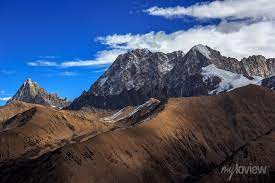 36. Vlivy zevního prostředí
Některé biochemické parametry mohou být ovlivněny pobytem ve ………………..nadmořské výšce
adaptace organismu ………………………. počtem erytrocytů a s tím související ……………………. koncentrace hemoglobinu a CRP, 
………………………..koncentrace kreatininu v moči
odlišná geografická lokalizace a s ní související změny stravovacích návyků
Dlouhodobé působení stresu charakteristické pro současný životní styl může vést jednak 
k nadměrné, jednak 
ke snížené konzumaci potravy, 
případně i alkoholu a drog;
S tím souvisí popsané změny biochemických 
    parametrů.
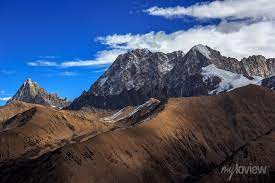 Tělesná poloha při odběru
Poloha pacienta při odběru krve ovlivňuje plazmatické koncentrace některých analytů, proto je v rámci dodržení standardních podmínek nutné zajistit polohu pacienta vsedě cca 15 minut před odběrem i během něj. 
Ve vzpřímené pozici je koncentrace vysokomolekulárních látek (bílkoviny, enzymy, látky vázané na bílkoviny, hormony) v průměru o 10-15% vyšší než v poloze vleže.
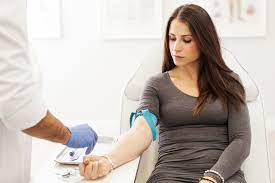 37. Tělesná poloha při odběru
Poloha pacienta při odběru krve ovlivňuje plazmatické koncentrace některých analytů, proto je v rámci dodržení standardních podmínek nutné zajistit polohu pacienta …………………..před odběrem i během něj. 
Ve vzpřímené pozici je koncentrace vysokomolekulárních látek (bílkoviny, enzymy, látky vázané na bílkoviny, hormony) v průměru o …………… vyšší než v poloze vleže.
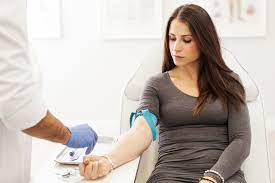 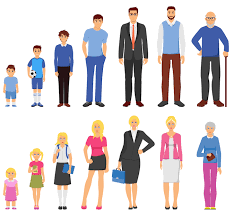 Pohlaví a věk
Před pubertou nejsou významné rozdíly mezi pohlavími. 
Po jejím nástupu dochází k odlišení především 
pohlavních hormonů, 
rozdílným sérovým koncentracím/aktivitám některých analytů. 
například u mužů jsou fyziologické hodnoty koncentrací kreatininu (větší podíl svalové hmoty), kyseliny močové, močoviny, železa, aktivit kreatinkinasy a g-glutamyltransferasy vyšší než u žen; 
naopak muži mají nižší fyziologické koncentrace HDL-cholesterolu než ženy. 
S věkem se také mění celá řada biochemických parametrů, což souvisí s vývojem organismu. 
Vliv věku a pohlaví je zohledněn v rozmezí referenčních hodnot.
38. Které laboratorní hodnoty jsou u mužů vyšší?
1…………………
2…………………
3…………………
4…………………
5…………………
6…………………
7…………………
8…………………
Biologické cykly
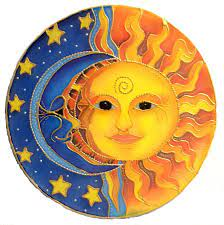 Některé biochemické parametry vykazují během dne
   pravidelné cyklické změny
cirkadiánní cykly: např. variabilita 
koncentrací kortizolu, železa, bílkoviny, draslíku, jejichž koncentrace dosahují maxima ráno a minima večer; 
naopak koncentrace kreatininu dosahuje svého maxima večer). 
sezónní variace (např. koncentrace T3 je nižší v létě).
k fyziologickým změnám hladin 
                                                  některých analytů dochází i 
                                                  v průběhu ročních období
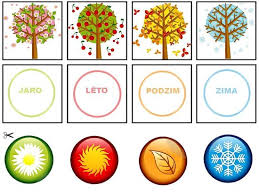 39. Koncentrace kortizolu, železa, bílkoviny, draslíku
jsou nejvyšší……………………………
Gravidita
Při normálně probíhajícím těhotenství dochází k řadě biochemických procesů, jejichž důsledkem jsou změny v koncentracích některých analytů v krvi matky 
např. zvýšení koncentrace plazmatických transportních proteinů, proteinů akutní fáze (https://www.wikiskripta.eu/w/Reaktanty_akutn%C3%AD_f%C3%A1ze
snížení koncentrace železa.
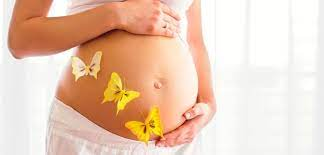 40. V graviditě jsou proteiny akutní fáze
…………………………………………….
Rasa
Základní biochemické parametry nejsou rasou výrazně ovlivněny, určité změny se však mohou vyskytnout v souvislosti s množstvím svalové hmoty (např. černoši mají zvýšenou aktivitu kreatinkinasy a amylasy).
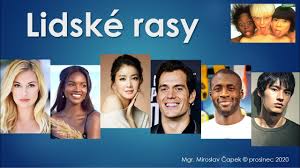 41. Rasa
Základní biochemické parametry nejsou rasou výrazně ovlivněny, určité změny se však mohou vyskytnout v souvislosti s množstvím svalové hmoty (např. černoši mají …………….. aktivitu kreatinkinasy a amylasy).
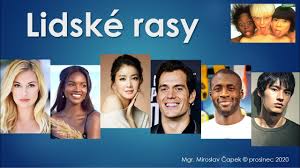